QUESTIONS Page 45
Question 1					10 X [1] = [10]
1. Adenosine Tri Phosphate (ATP)                 2. Mitochondrion     3. GlycoLysis     4. Oxygen     5. Anaerobic     6. Chemical Energy               7. Cristae             8. Lactic Acid Fermentation     9. Oxidative Phosphorelation        10. Enzymes

Question 2
1. Mitochondrion     				[1]
2. A=PhotoSynthesis     B=Respiration		[2]
3. 2=Oxygen    3=Carbon dioxide     4= Oxygen     6=Carbon dioxide								[4]
5=Glucose							[1]
An alcohol called Ethanol + Carbon dioxide		[3]
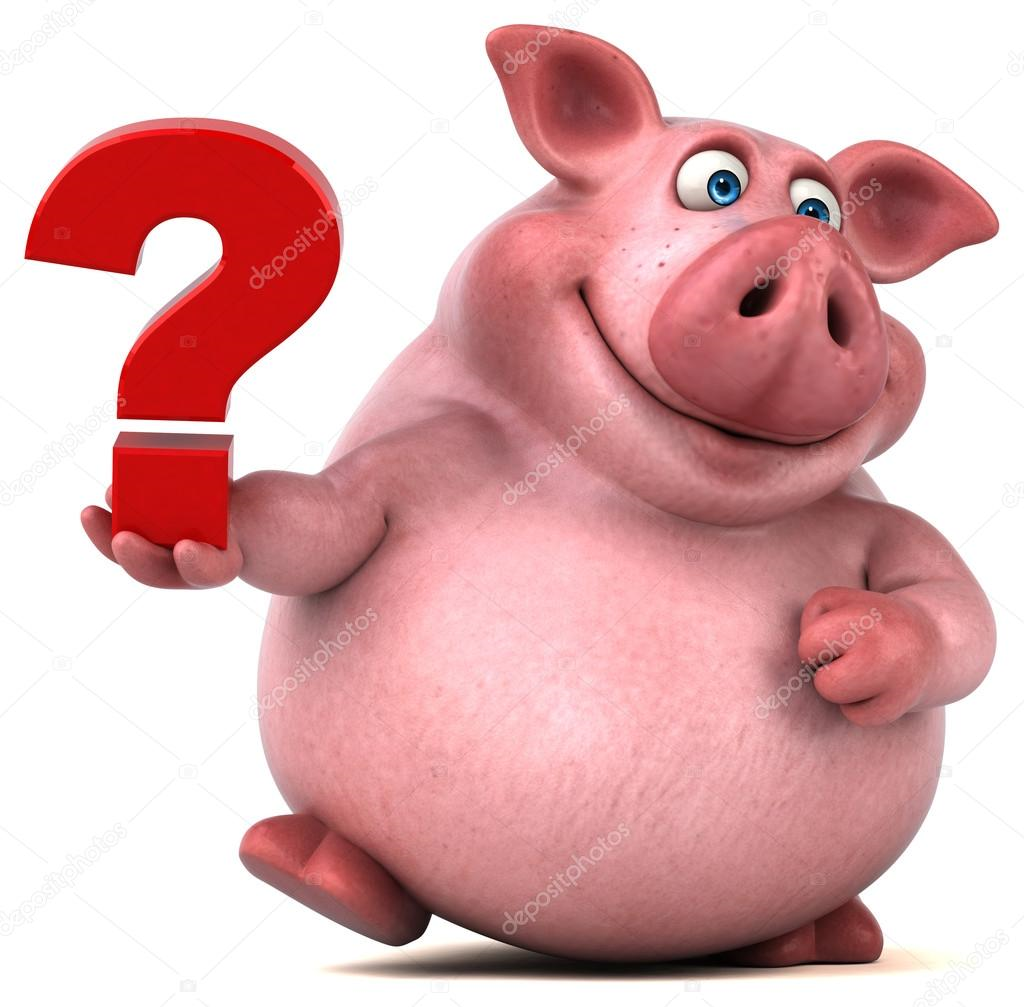 Question 3
Water. Glasstube. Thistle funnel. Germinating seeds. Clear lime-water.							[5]
Active respiration is happening in all of them.		[2]
The clear lime-water turns a milky-white colour.	[2]
This is the Control – you boil them to kill the seeds.	[2]
Exactly the same apparatus as for the Experiment, except that the seeds are dead – they cannot respire to release CO2.									[3]
The process of Respiration releases carbon dioxide.	[2]

Question 4
It absorbs carbon dioxide.		[2]
Seeds are kept above the liquid, and gases can easily move between them.				[2]
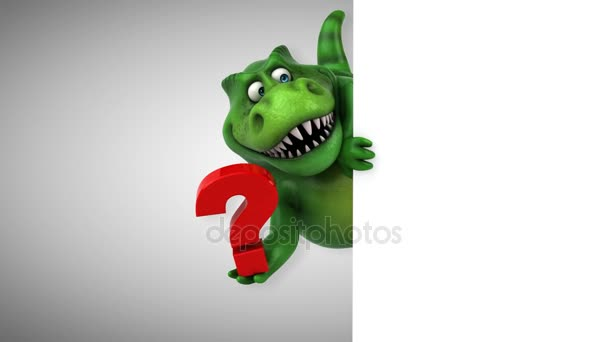 3.	It moved, from A to B.						[3]
The released gas (CO2) was absorbed by the potassium hydroxide. The seeds were sucking in oxygen. This caused the gas in the tube to be sucked in – as is shown by the coloured liquid.							[4]
Question 5
Both involve glucose.
	Both use ATP as the energy-carrier.	[2]
Humans produce Lactic Acid
	Yeast produces alcohol and CO2.	[2]
3. Breaking down food to release energy, without using Oxygen.								[2]
4.	When we do excess exercise – lots of energy is needed, with not enough oxygen.					[2]
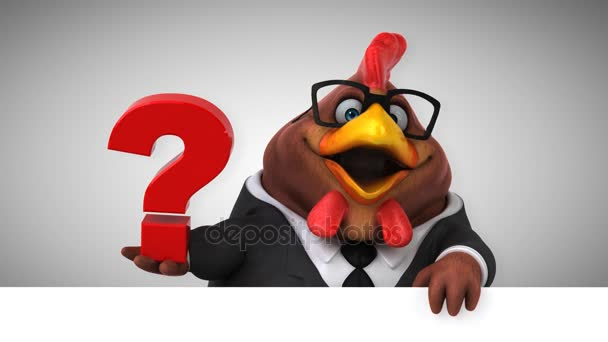